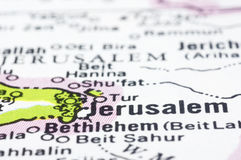 Pray for the peace 
       of Jerusalem…